Comp 734 Distributed Systems
Instructor: Prasun Dewan (FB 150, dewan@unc.edu)
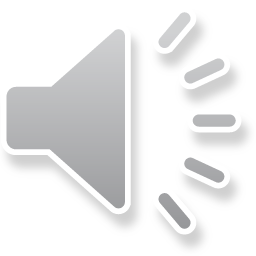 Course Home Page
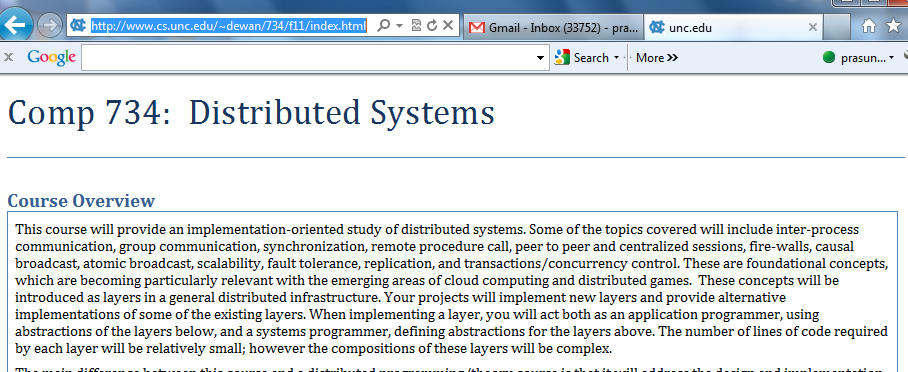 http://www.cs.unc.edu/~dewan/734/current/index.html
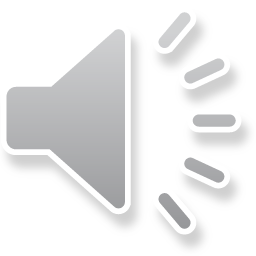 Software
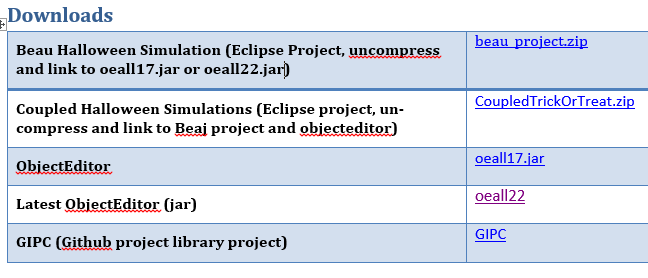 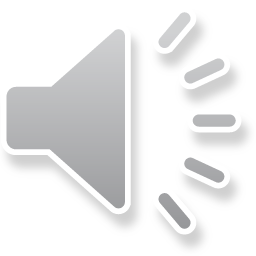 Grade Distribution
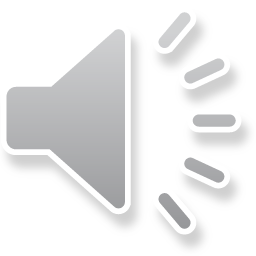 Getting Help
Can discuss solutions with each other at a high level
Not at the code level
Sharing of code is honor code violation
Can help each other with debugging as long as it does not lead to code sharing
Assignments may contain solution in English (read only if stuck)
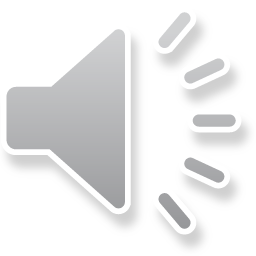 Piazza
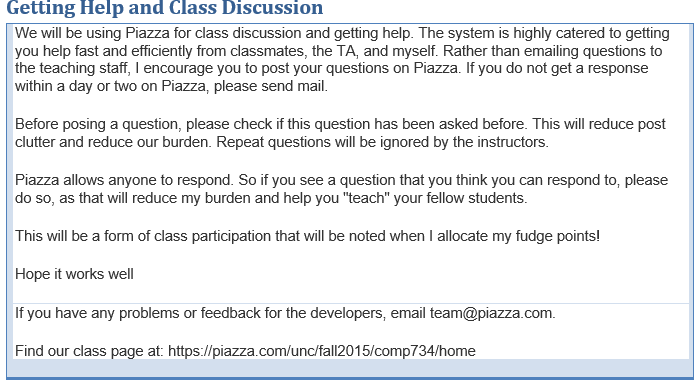 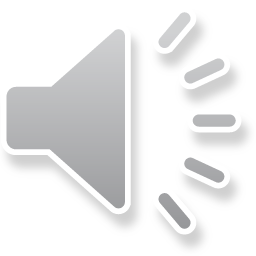 Halloween Simulation
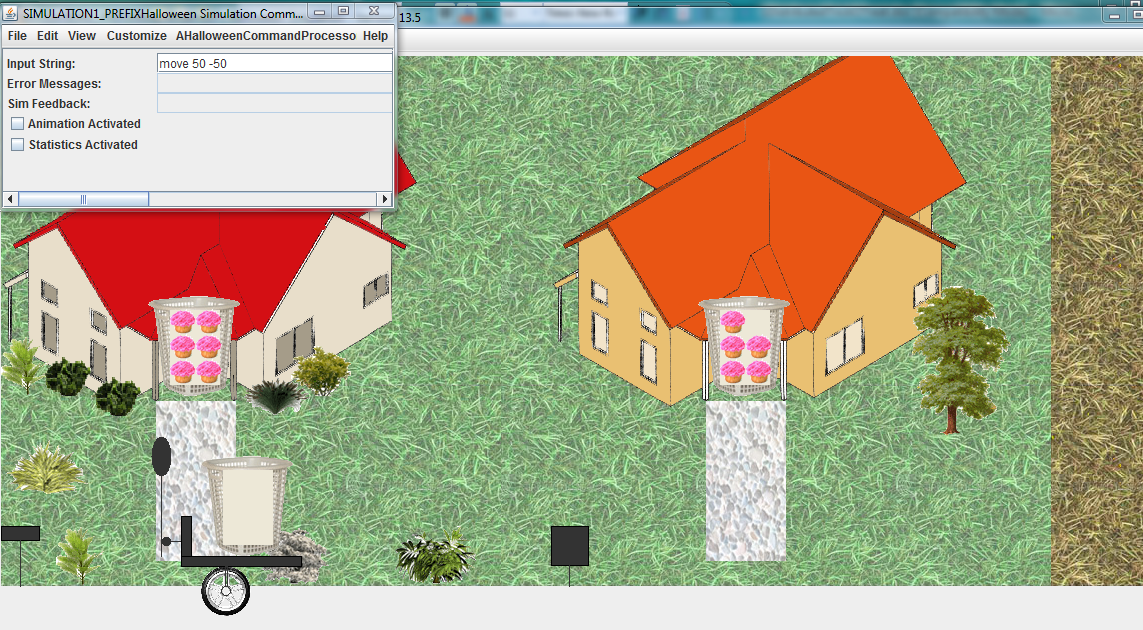 Make Beau Anderson’s 401 Halloween implementation distributed
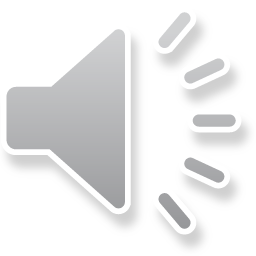 Use Non Blocking I/O
Distributed  Non Blocking Simulation
Existing non distributed simulation
Java NIO
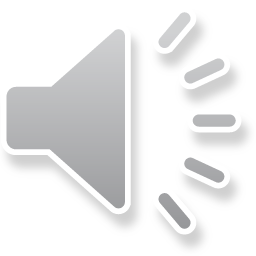 Use Synchronous RMI
Distributed  RMI-based  Simulation
Existing non distributed simulation
RMI
Java Object Serialization
Sockets
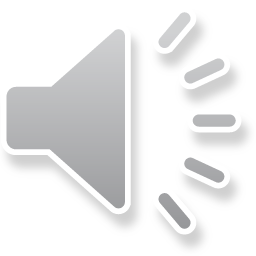 Asynchronous GIPC
Distributed  RMI-based  Simulation
Existing non distributed simulation
GIPC
Java Object Serialization
Java NIO
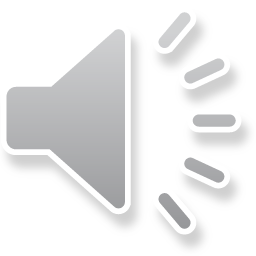 Custom Serialization
Distributed  RMI-based  Simulation
Existing non distributed simulation
GIPC
Custom Serialization (a la Web Services)
Java NIO
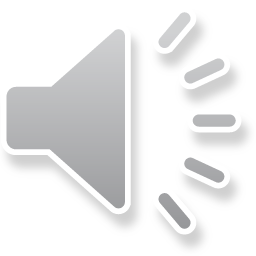 Atomic Broadcast and Fault Tolerance
Distributed  RMI-based  Simulation
Fault Tolerant Atomic Broadcast
Existing non distributed simulation
GIPC
Custom Serialization (a la Web Services)
Java NIO
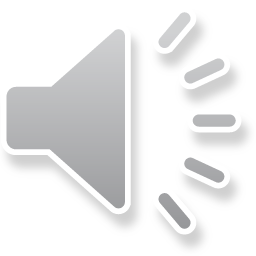 Inverted Class
Live Atomic Fault Tolerant Lectures
Slides and Youtube videos from Fall 13 offering
Class will involve quizzes, discussion and project work
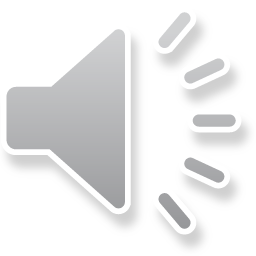 Lectures and Assignments
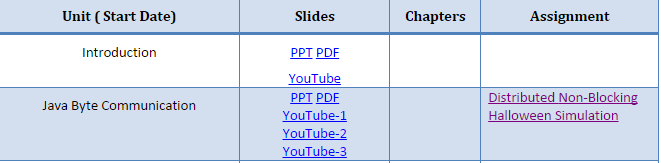 Current assignment is on the web  - start working ASAP on it
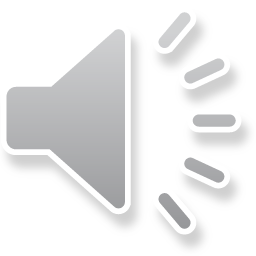